زانكؤى سةلاَحةدينكؤليذى زمان /بةشى كوردىقؤناغى دووةم وشةسازى
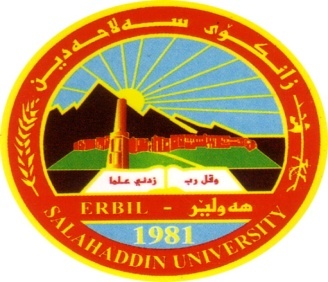 وشةسازى

مامؤستاى بابةت م.ى.هةذارقادر ئيسماعيل 
سالَى خويَندنى (٢٠٢٢-٢٠٢٣)

ئيمةيلَ :. Hazhar.ismail@su.edu.krd
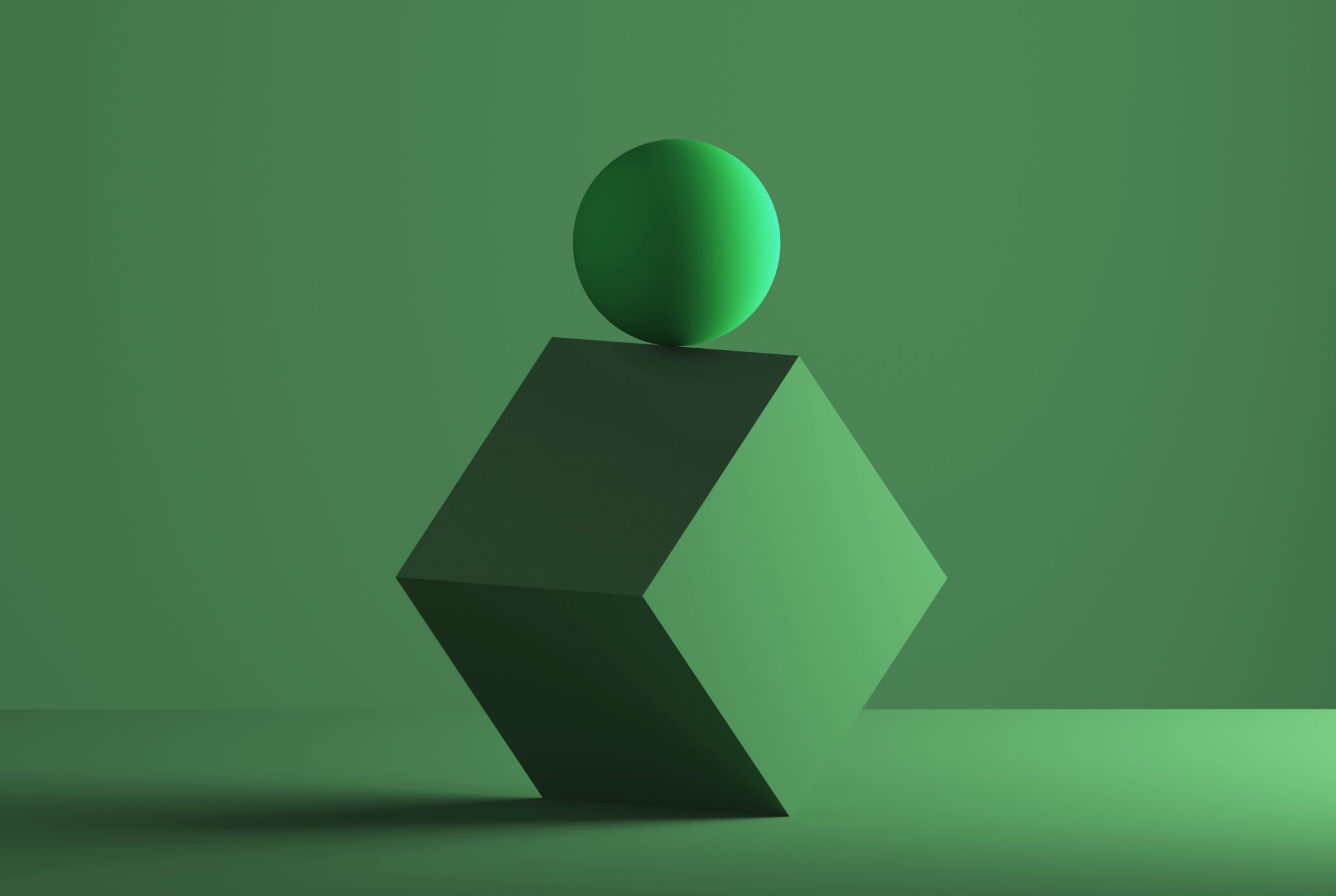 وشةسازى – قۆناغی دووةم سمستەری دووةموانەی یەکەم
مامۆستای بابەت:هەژار قادر اسماعيل 
hazhar.ismail@su.edu.krd
وشه
وشە لە هەموو زمانێکدا ئەگەر لە سەردەمێکی دیارکراودا وەری بگرین، دەبینین وشەکان سنووردارن بۆ نموونە ئەگەر ئەمڕۆ وشەکانی زمانی کوردی وەربگرین دەبینین دیاریکراون کە تایبەتە بەو سەردەمە تیایدا بەکاردەهێنرت وەلەوانیە جیاوازبێت لە وشەکانی سەردەمی پێشوو،وەجیاوازیش دەبێت لە وشەکانی سەردەمی داهاتوو چونکە هیچ کەسێك ناتوانێت هەموو وشەکانی زمانی خۆی لەبەر بکات و بیانپارێزێت ئەمەش بۆ ئەوە دەگەڕێتەوە کە هەردەم وشە زیادو کەم دەکات ئەویش بە هۆی ئەوەی کە ڕۆژ بە ڕۆژ یاخود ناوەناوە وشە لەناودەچێت وشەی نوێ شوێنی دەگرێتەوە وەکو گەڵای درەخت وایە که بەردەوام گەڵای کۆن دەوەرێت گەڵای سەوز شوێنی دەگرێتەوە،وشەکانی زمانیش بەم شێوەیە بەردەوام لە گۆڕاندایە ئەمەش بۆ ئەوە دەگەڕێتەوە کە بەهۆی پێشکەوتنی شارستیانیەت و پیشەسازی و تەکنەلۆژیاوە بەردەوام شتی تازە و نوێ دێنەکایەوە کە لە سەردەمی پێشوودا نەبوونە بۆ نموونە ئەو مۆبایلەی لەبەر دەستمانە چەندین وشەی نوێی هێناوتەوە ناو زمانەوە کە لەسەردەمی پێشوودا ئەم وشانە بوونیان نەبووە.ئەو وشەنوێنانەی کە ڕۆژانە دێنە ناو زمان زۆربەی زۆریان (ناون) جا ناوەکە مەعنەوی بێت یان بەرجەستەبێ یان هەرناوێکی تربێت...هتد
ئەو وشەنوێنانەی کە ڕۆژانە دێنە ناو زمان زۆربەی زۆریان (ناون) جا ناوەکە مەعنەوی بێت یان بەرجەستەبێ یان هەرناوێکی تربێت...هتد وەبەشێکی کەمیان لەم وشانە لە کارپێك دێت.وشەکان لە سەرەتادا لە سەربنچینە ئەفڵاتوون پۆلین کراوان بۆ نموونە وشەکان لە سەرەتادا تەنها (ناو،کار) بوون ئەم دووپۆلە ئاخاوتنە مێژوویەکی دوور دڕێژیان هەیە کە تا ئێستاش ماون وەتا ئەمڕۆ چەندین گۆڕانکاریان بەسەر داهاتووە تا وای لێهاتووە هەریەك لە مانە چەند بەشێکی لێ بۆتەوە هەریەك لەوانیش بۆتە بەشێکی سەربەخۆ (ئەم بەشانە هیچ کامێکیان لە زماندا جیاوازیان نیە وەهیچ کامیان لە ئەوەی تریان گرینگتر نین بۆ نموونە بەشە ئاخاوتنی (ناو)کە زۆرترین ڕێژەکانی زمان پێك دەهێنن کەس ناتوانێت بڵێت کە ئەم بەشە ئاخاوتنە لەبەر ئەوەی ڕێژەیان زۆرە زۆر بەکاردەهێنرێن لە بەشەکانی تر گرینگ ترن وەیاخود ئەگەر (ئامرازی پەیوەندی) وەربگرین دەبینن کە کۆمەڵێکی داخراون وەژمارەیان زۆرکەمترە لە چاوبەشە ئاخاوتنی (ناو)ە بەڵام ئەگەر سەیریان بکەین دەبینین ڕۆڵ و گرینگیان گەلێك زۆرە لە زمان وەناتوانرێت فەرامۆش بکرێت یان بە کەم سەیربکرێت)،
چونکە ئەگەر بێتو ئامرازە پەیوەندەیەکان لە زمان فەرامۆش بکرێن یاخود دانەیەکیان هەڵبگرین و بەکارینەهێنن ئەوا کێشەکی زۆر لە زماندا دروست دەبێت چونکە بە لادانی ئامرازە پەیوەندەیەکان لە زماندا ڕستەی زمانی کوردی پچر پچڕ دەبێت واتا ئەو زنجیرەی کە ڕستە هەیەتی نامێنت و هەڵدەوشێتەوە ئەوکاتە مڕۆڤ بۆ تێگەیشتن زۆر ئەزێت دەخوات وەتێگەیشتن زۆر کەم دەبێت تا وای لێدێت پەیوەندی نێوان ڕستەکان نامێنت.کەواتە گرینگی هەریەك لەم بەشە ئاخاوتنانە گرینگەیە بۆ وشە وە گرینگیە بۆ زمان چونکە هەرچەندە وشە زۆربێت زمانیش وردترو پاراوتردەبێت بۆیە پێویستە پسپۆری زمان یان مڕۆڤی قسەزان و کەسی زمان بەکارهێنەر زۆرترین وشەی لە هەگبەدابێت لەگەڵ ئەوەشدا هەوڵ بدات ناوەناوە وشە کۆنەکانیش بەسەر بکاتەوە واتا تێکەڵبوونی وشەی کۆن و نوێ زمان دەوڵەمەند دەکات ئەویش بەهۆی زۆربوونی وشەوەیە، کەوشە زۆربوو دەربڕین وردتردەبێت وەتێگەیشتن ئاسان تردەبێت.
هەروەك دەزانین وشە واتاو ئەرکی هەیە بەڵام لە لایەکی تر بەهاشی هەیە ئەگەرچی ئەم بەهایە لە نێو بازنەی واتادایە بەڵام بەهایەکان لە وشەیەکی تر بۆ وشەیەکی تر جیاوازە بۆ نموونە ئەگەر بڵێنین وشەی (جوان) بەهایەکی هەیە بەڵام لە بەرامبەر دا وشەی (شۆخ) بەهایەکەی زیاترە وەهەروەها (شۆخ و شەنگ) بەهاکەی لە هەردوو وشەی پێشووتر زیاترە.زۆرجار وشە ئەوکاتە بەهای دەبێت کە بەکاربهێنرێت بۆ نموونە: ئەو پارە کاغەزەی ئێستا لە بەردەستمانە ئەوکاتە بەهای دەبێت کەشتی لە بەرامبەر وەربگرین یاخود شتی پێ بکرین ئەگەر نا ڕۆژانە دەتوانین چەندین دراوای یان پارەی بەم شێوەیە کۆپی بکەین بەڵام دەبینن هیچ بەهایەکی نابێت چونکە هیچی لە بەرامبەڕ پێ ناکردڕێت واتا ناتوانین بیگۆڕینەوە بەشتکی تر یاخود هەرکاڵایەیکی لە کاڵایەکانی کۆن ئەگەر بەکارنەهێنرت هیچ بە هایەکی نیە بۆ نموونە وشەیەکی وەکو (جەنجەڕ) لەبەر ئەوەی بەکارناهێنرێت هیچ بەهایەکی نیە یاخود (چاو) ئەوکاتە بەهای دەبێت کە کەسێك چاوی نەبێت یاخود وشەیەکی وەکو (جوان) ئەوکاتە بەهای دەبێت ئەگەر بیگۆڕینەوە بە (ناشرین) یاخود (پاك) ئەوکاتە بەهای دەبێت ئەگەر وشەیەکی وەکو (پیس) لە بەرامبەری بەکاربهێنرێت یاخوود (پیس) ئەوکاتە بەهای دەبێت کە وشەیەکی (قێزەوەن) لە بەرامبەری بەکاربهێنرێت.
زۆرجار بەهای وشەکان بە وشەی (زۆر) بەدیاردەکەوێت بۆ نموونە: وشەی (باش) بەهایی خۆی هەیە بەڵام ئەگەر وتت (زۆر باش) ئەوابەهاکەی زیاتر دەبێت ئەگەر گۆتت (زۆر زۆر باش) بەهاکەی دیسان زیاتر دەبێت ئەگەر وتمان (نایاب) بەهاکەی دیسان زیاتر دەبێت بەڵام دەبینن زۆرجار وشەی (زۆر) مەرج نیە بەها زیادبکات بۆ نموونە وشەیەکی وەکو (شیرین) بەهای خۆی هەیە بەڵام ئەگەر وتمان (زۆر شیرین) بەهای زیاتر دەبێت بەڵام ئەگەر بڵێن (زۆرزۆر شیرین) بەهاکەی کەم دەبێتەوە یان ئەگەر بڵێین (گەیو) بەهاکەی  خۆی هەیە بەڵام ئەگەر بڵێی (زۆرگەیو) بەهاکەی لەدەست دەدات واتا وشەی زۆر شەرت نیە بەها زیادبکات لەو شیعرەی گۆران دەڵێت (سەرگۆنانە نەختێك تاڵ) لێرەدا وشەی [نەختێك تاڵ] بەهاکەی زیاترە لەوشەی [زۆر ئاڵ]
چەند پێناسەیەکی وشە :
1-وشە فۆڕمێکی سەربەخۆیە بەپێی ئەم پێناسەیە دەبێت وشە دوومەرجی تێدابێت،کەدەبێت وشە فۆڕمێکی دەنگی بێت وە وجودی هەبێت وەسەربەخۆبێت. بەپێی ئەم پێناسەیە بێت لادان لە هەریەك لەم دوومەرجە ئەوە دەگەیەنێت کە ئەوکەرسەیە وشە نیە.یەکێک لە کەمکوڕیەکانی ئەم پێناسەیە ئەوەیە،جاری وا وادەبێت وشەمان هەیە بەڵام فۆڕمان نیە وەك لە ڕستەیەکی وەك(هاتم)،من+هاتم ڕستەیەکە بە وشەیەك دەربڕاڕاوە کە فۆڕمی دیار نیە بەڵام وشەکە لە ناوەڕۆك دایە هەیە واتا لە ئاستی سەرەودا فۆڕمی وشەکە دەرنەکەوتە بەڵام لە ئاستی ژێرەوە(من)بوونی هەیە لادانیشی بۆ ئاسان کردنی زمانەکە بووە کەم کوڕیەکی تری ئەم پێناسەیە،کە باسی واتاو ئەرکی نەکردووە.
2-وشەدانەیەکی واتاداری زمانە؟ بەپێی ئەم پێناسەیە بێت دەبێ کە رستەکە وشەیەکە بێت لەناو ڕستەدا بەکاربهێنرێت وەواتا بەدەستەوە بدات.دەبێت ئەوەبزانین کە لادان لە مەرجی واتا ئەوەدەگەیەنێت کە ئەم کەرستەیە وشە نیە.یەکێك لە کەم کوڕیەکانی ئەم پێناسەیە؟ بوونی مەرجی واتایە بۆ وشە،چونکە زۆرجار وادەبێت وشەمان هەیە ئەرکی هەیە بەڵام واتای نیە بۆ نموونە وشەیەکی وەکو(هەرامە،هین)یان هەروشەیەك وەکو (جفرە)بەکاربهێنرێت یاخود دەتوانین چەندین وشەی بێ واتا دروست بکەین وەلەناوڕستەدا ئەرکی پێببەخشین کە واتای نەبێت دەتوانین ڕۆژانە هەزاران وشە دروست بکەین واتای نەبێت و ئەرکی هەبێت بۆ نموونە(باگ) باگەم شکاند.یاخود وشە ئەرکیەکان دەبینن وەك ئامرازی (پرس،لێکدەر،سەڕسوڕمان،نیشانە)لە ناوڕستەدا بەکاردەهێنرێت ئەرکیان هەیە بەڵام واتایان نیە بۆنموونە:ئازاد نەخۆش بوو (چونکە) نانی نەدەخوارد(ئای)لەو بینایە جوانە
3-وشەدانەیەکە ئەولاو ئەولای هەیە؟مەبەست لەو ئەولا وئەولایە ئەوەیە کە(بەتاڵیەك،سپەیسەك،بۆشایەك،ماوەیەك)لە دواوە و پێشەوەی وشەکەهەبێت.یەکێك لە کەمووکوڕیەکانی ئەم پێناسەیە؟ کە باس لە ئەرك و واتا ناکات،وەهەروەها وشەمان بۆ لەناو ڕستەدا شیدەکاتەوە،جگە لەوە دەڵێی دانەیەکی دەنگیە ئێمە دەتوانین ڕۆژانە چەندین دانەی دەنگی دروست بکەین ئەولاو ئەولای هەبێت بەڵام بێ واتا بێت،جگەلەمە مەودای یاخود سنووری ئەم ئەولاو ئەولای دیارینەکردووە کە کەم و زۆرە.لەبەر ئەوە ئەگەر ئەم ئەولاو ئەولایە زۆربوو،ئەوا قسەکەرەکە زۆر هێواشە وەکەسی گوێگر لێی بێزاردەبێت وەهەروەها لە نوسینیش خوێندەوەی زەحمەت دەبێت،وەئەگەر ئەو مەودایە یاخود ئەولاو و ئەولایە کەم بوو ئەوا لە قسەکردندا وەکو ئەوە وایە کە قسەکەرێك کە وشەکانی ڕستە هەموو بەسەریەکەوە دەربڕێت بەبێ ئەوەی بۆشای لە نێوان وشەکان هەبێت بەمەش قسەکەر زۆر خێرادەبێت کەسی گوێگر بە زەحمەت تێی دەگات وەلێی بێزاردەبێت وەیاخود لە نوسینیش وشەکانی هەمووی پێکەوە دەنووسێت وەناخوێندرێتەوە.لەباشترین باردا پێویستە وشە سپەیسێک لەپێشەوی هەبێت وە سپەیسێک لەدواەی هەبێت
4-وشەدانەیەکی بزێوە مەبەست لەم پێناسەیە؟ ئەوەیە کە وشەدەبێت لە ژینگەی جیاجیا بەکاربهێنرێت واتا توانای جوڵەی هەبێت دەمێك لە سەرەتا و دەمێك لە ناوەڕاست و دەمێك لە کۆتایی بەکاربهێرنێت.بەپێی ئەم پێناسەیەش هەر کەرەسەیەک ئەم مەرجانەی تێدا نەبێت بە وشە دانانرێتیەکێک لە کەمووکوڕیەکانی ئەم پێناسەیە؟ ئەوەیە کە باسی ئەرک و واتا ناکات وەهەروەها پەناشی بردۆتە بەرئاستی ڕستەسازی وەهەروەها بەپێی ئەم پێناسەیە بێت هەندێک لە بەشە ئاخواتنی بە وشەدانارێت بۆ نموونە بەشە (ئاخاوتنی کار)کە بەپێی سیستەمی ڕێزبوونی کەرەساکانی ڕستە لە زمانی کوردی کار لەسەرتای ڕستە بەکارناهێنرت جگە لەوە ئامرازە پەیوەندیەکان لە ناوەڕاستی ڕستە بەکاردەهرێنت
هەیکەلی زمان
زۆر جار کە قسە دەکەین دەڵێین زمانی کوردی پڕە لە کەموکوڕی گوایە وشەی کوردی یا عەرەبی یا فارسی یا بیانی زۆری تێدایە بەڵام ئەوەی شارەزایی زمان بێت دەزانێت هیچ زمانێك لە دونیادا نیە وشەکانی هەرهەمووی هی خۆی بێت ژمارەی وشەکان لە زمانێکەوە بۆ زمانێکی تر دەگۆڕێت لە هەندێ زمان دا وشەی بێگانە زۆرەو لە هەندێ زمانیش دا کەمە وەك زمانی فارسی کە ڕێژەی وشەی بێگانەی زیاترە لە ڕێژەی وشەی فارسی،بەڵام زۆری وشەی بێگانە لە زمانێکدا کارناکاتە سەر دواکەوتوویی یان پێشکەوتوویی یان پاراوی یان ناپاراوی زمانەکە.خۆ ئەگەر زمانێك زۆرترین وشەکانی هی خۆی بێت ئەوا باشترە،بەڵام ئەگەر وشەی خۆیشی کەم بێت مانای ئەوە نیە کە زمانەکە پاشکەوتووە یان شێواوە یان تێکشکاوە هەموو زمانێك لە دونیا بەتاڵ نییە لە وشەی بێگانە جا چ زۆر چ کەم گرنگ ئەوەیە کاتێك وشەی بێگانە بە کاردێنن لە بەرامبەردا وشەکانی خۆمان پشتگوێ نەخەین(اهمال نەکەین)بەڵام لە هەموویان گرنگتر یاساکانی واتا لە کاتی بەکارهێنانی وشەی بیانی نەچینە ژێر باڵی یاسا ڕێزمانییەکانی زمانەکەی تر بەم پێیە لەهەموو دونیا هەیکەلی وشەکانی زمان بەم شێوەیەی خوارەوەیە:
١-گروپی وشەی خۆماڵی.
٢-گروپی وشەی سەر بە خێزانی زمانەکە.
٣-گروپی وشەی بیانی.
٤-گروپی وشەی زاراوە جیهانییەکان.
1-گروپی وشەی خۆماڵی:-زمانەکان چ عەرەبی چ ئینگلیزی چ ...هتد بێت کۆمەڵێ وشەی تێدایە پێیان دەگوترێ وشەی خۆماڵی ئەم وشانە موڵکی زمانەکە خۆیەتی.زمانەکە خاوەنی ئەم وشانەیە تاپۆکەشی هەر بەناوی ئەو میللەتەیە کە تیایدا بە کاردهێنرێت. لەوانەیە وشەی خۆماڵی زمانێك لە زمانێکی تر جیاوازبێت چونکە لەگەڵ لە دایکبوونی زمانەکە دروست بووینە و بەکاریان هێناوە بۆتە بەشێک لە کلتوور و گیانی ئەم میلەتە و کەسانی تر مافیان بەسەروە نیە والە کارگەی زمانی ئەو میللەتەوە بەرهەم هاتوون.
نموونە : ( خڕکە ـ جەنجەڕ ـ کوچکە ـ کەندو ـ شمشاڵ .....)
2-گروپی وشەی سەر بە خێزانی زمانەکە:-لە کوردیدا کۆمەڵی وشەمان هەیە کەپێیان دەڵێین وشەی سەر بە خێزانی زمانەکە بۆ نموونە زمانی کوردی سەر بە خێزانی هیندۆ ئێرانیە،هیندۆئێرانییەکانیش سەر بە خێزانی ئارین لە هەمان کاتیشدا خێزانی هیندۆئەوروپیەکانیش سەربە خێزانی ئارین بەڵام عەرەبەکان و عیبرییەکان سەر بەخێزانی سامین زۆرجار دەبینین کۆمەڵێك وشە لە زمانی هیندۆئێرانییەکان هاتۆتە نێو زمانی کوردی ئەمەش مافێکی ڕەوای خۆمانە و(ناشرین)نەنگی(لەنگی) نییە بۆ زمانەکەمان چونکە خزمایەتیمان هەیە و دەچینەوە سەر یەك ڕەگەز ئەویش خێزانی ئارییە وەیاخود ئەگەر وشەکانی زمانی ئینگلیزی یان فەڕەنسی ...هتد وەربگرین بە هەمان شێوە مافی خۆمانە چونکە ئەوانیش سەر بە خێزانی زمانی هیندۆ ئەوروپین،کەلە بنچینەدا دەگەڕێتەوە بۆ ڕەگەزی ئاری لەبەر ئەوە دەبینین چەندین وشەی هاوبەشی بەدەستکارییەکی کەمەوە لە نێوان زمانەکاندا بەرچاو دەکەون بۆ نموونە:-
ژمارە(٢)لە کوردی و ئینگلیزی وەکو یەکە (dw-Two) ژمارە ٩لە ئینگلیزی nine لە ئەڵمانی نۆڤە ژمارە ٣ لە ڕۆمانی٣ لە زمانی کوردی(برا)لە ئینگلیزی(Brother)لە فارسی(برادەر) لە زمانی کوردی (سەر)لە هیندی(سەر)بەڵام ئەگەر هەروشەیەك لە زمانی عەرەبی یان عیبری وەربگرین ئەوا نابێتە وشەی سەر بە خێزانی زمانەکەمان بەڵکو دەبێتە وشەی بیانی بەکارهێنانی مافی خۆمانە بەڵام مافی ئەوەمان نیە بڵێن هی خۆمانە بەڵام ئەگەر عەرەبی وشەیەکی عیبری وەربگرێ ئەوا مافی خۆیەتی چونکە دەچێتە سەر یەك خێزانە زمان کە ئەویش خێزانە زمانی سامییە.
3-گروپی وشەی بیانی:-کۆمەڵێك وشەی تر هەن کە لەهەموو زمانێکدا پێیان دەگوترێت (گروپی وشەی بیانی)،ئەم وشانە نەهی نەتەوەکە خۆیەتی نەهی سەر بەخێزانی ئەو میللەتەن بەڵکو سەر بە خێزانێکی جیاوازن بۆ نموونە کاتێك کە وشەیەکی زمانی عەرەبی یا عیبری دێتە ناو زمانی کوردی ئەوا دەڵێین وشەیەکی بیانییە،چونکە سەر بەخێزانە زمانەکەی ئێمە نیە وە وشەی خۆماڵی نیە ئەمەش مانای ئەوە نییە کە خراپە بەڵکو دەڵێێن ئەم وشەیە نەهی خۆمانە و نەهی خێزانی زمانی ئێمەیە،بەڵام بۆ دەربڕین یاخود گەیاندنی واتا یارمەتیمان دەدات،چونکە هێزێکی ئەوتۆی هەیە کە پێدەچێت وشەکانی خۆمان نەیان بێت،ئەمەشی بە چەندین ڕێگە وێنە ناو زمانەکانەوە وەك(درواسێتی-بازرگانی-داگیرکردن-خوێندن-ئاین-ڕۆشنبیری-..هتد)دواتر تێکەڵ بەزمانەکە دەبێت و بەکاردەهێنرێت زۆرجار دەبینین کە زمانێك زۆرترین ڕێژەی وشەی بیانی تێدایە بۆ نموونە:
زمانی فارسی وشەی بیانی ئێجگار زۆری تێدایە،ئەمەش مانای ئەوە نیە کە زمانەکی شێواوە یا بەرەو لە ناوچوون دەچێ،چونکە ئەوکاتە زمان لەناودەچێت کە زمانەکە بگۆڕدرێت ئەویش بە گۆڕانی یاسای ڕێزمانی زمانەکە بە یاسای ڕێزمانی زمانێکی بیانی بۆ نموونە ئەگەر ئێمە وشەیەکی بیانی بەکاربێنین ئەوا لەنگی نیە ئاساییە،بەڵام بەمەرجێك وشەکانی خۆمان فەرامۆشی نەکەین بەوەی کە وشە خۆماڵییەکە لە پاڵ وشە بیانییەکە بنووسین وشە بیانییەکە بخەینە نێوکەوانەیەکەوە،وەهەروەها لەڕستەیەکی وەك:-(ئازاد بۆ بازاڕ چوو)کە بەپێی یاسای ڕێزمانی کوردی ڕۆنراوەکە(S.o.v)ە بەڵام ئەگەر بێتو هەمان ڕستە بکەوێتە ژێر کاریگەری یاساکانی ڕێزمانی عەرەبی ئەوا شتێکی زۆر ترسناکە بۆ نموونە،ئەگەر بڵێین(چوو بۆ بازاڕ ئازاد)یاخود(چوو ئازاد بۆ بازاڕ) ئەوکاتە دەڵێین واتاکەی ڕوونە،بەڵام لە ڕووی یاساوە هەڵەیە چونکە لە یاسای زمانی کوردی لایداوە.وەلەسەر یاسای زمانی عەرەبی داڕێژراوە.لەبەر ئەوە ئەگەریاسا لە زمانێك تێکچوو ئەوا دەبێت چاوەڕێ بین کە زمانەکە بەرەو لە ناوچوون دەچێت چونکە بە گۆڕینی یاساکانی زمان هەموو بنەماکانی زمان نامێنت و زمانەکەشی بەرەو لەناوچوون دەچێت  و تێکدەچێت.
4-گروپی وشەو زاراوە جیهانیەکان:-
ئەم وشانەشی ئەمانەن کەلە ئەنجامی داهێنانەوە دروست دەبن وەهەر ئەوکاتەشی ناویان لێدەنرێت و بڵاودەبنەوە کەس بۆی نییە بیگۆڕێت،بۆ نموونە وشەیەکی وەك:-(TV-پۆلیس-کۆمپیتەر-Facebook-)وەئەوانەی دەیانەوێ دەستکاری ئەم وشانە بکەن یا هەوڵیان بۆ گۆڕینی داوە تەنانەت لەناو خۆشیاندا قبوڵی ناوە نوێیەکەیان نەکردووە بۆ نموونە چەندین هەوڵی ئەم جۆرە لەلایەن عەرەبەکانەوە دراوە بۆ بەعەربکردنی هەندێ وشە وەك:-TV/ شوافRadio/مذیاعTelephon/هاتفMobile/جوالComputer/حاسوببەڵام دەبینین ناوە تایبەتییەکان (واتا(ناوی مڕۆڤ))زۆربەیان لە هەموو جیهاندا بەهەمان شێوە بەکاردەهێنرێت بەڵام بە فۆنەتیکی جیاواز،بۆ نموونە:-محمد/مەحەمەد(لەکوردیدا)،مەهەمەد(لەئینگلیزی)
دەستنیشانکردنی بەشەکانی ئاخاوتن
ٲ-ڕێگای شیکردنەوە:ئەگەر بمانەوێت ڕستەیەك شی بکەینەوە ئەوا ئەوکات وشەکان دەبن بەچەند پۆلێك بۆ نموونە ڕستەیەکە وەکو (ئازاد نانەکەی خوارد)                 لە ئەنجامی شیکردنەوەی ئەو ڕستەیە بۆمان دەردەکەوێت پێکهێنەری ئەم ڕستەیە بریتیە لە چەندین بەشە ئاخاوتێنکی وەك:(ناو،چاوگ،ئامراز،جێناو).پێکهاتەی ڕستەکان مەرج نیە تەنها هەر ئەوەندە بەشە ئاخاوتنە بێت،لەوانەیە لە پێکهاتەی ڕستەکاندا (ئاوڵناو،ئاوڵکار،ژمارە،ڕادە،...)بەژداری لە پێکهاتەی ڕستەکە بکەن وەک ئەم ڕستەی خوارەوە کە چەندین بەشە ئاخاوتنی جۆراو کە تیایدا بەژداریان کردووە(ئازاد/ی/برا/م/زۆر/بەپەلە/دوو/نان/ە/گەرمە/کەی خوارد)ناو،ئامراز،ناو،جێناو،ڕادە،ئاوەڵکار،ژمارە،ناو،ئامراز،ئاوڵناو،ئامراز،جێناو،چاوگ،کار)لەم ڕستەیەدا (ئازاد)پۆلی ناونیشان دەدات و(برا) پۆلی ناو نیشان دەدات و(م) پۆلی جێناو،و (ی)ئامراز....هتدبەڵام زۆر جاریش وادەبێت کە هەریەکەیان بەسەربەخۆ دێت وەك(ئازاد نان دەخوات)لێرەدا دەبینین(ئازاد) پۆلی ناوە و(نان)پۆلی ناوە وە(دەخوات)پۆلی کارە.
لەم دووڕستەی سەرەوە بۆمان دەردەکەوێت کەوا مەرج نیە هەموو کات ناوەکان بەسەربەخۆبێن،بەڵکو زۆرجار هەیە کە کەرستەیەکی زیادەیان لەگەڵ دابێت جا ئەو کەرستەیە (ئامراز بێت یاخود هەربەشە ئاخاوتنێکی تربێت)دەتوانین هەموو ئەوانە کە لەگەڵیان دێن ناویان لێبنێن (دیارخەر) وەپێویستە ئەوە بزانین کە ئەو دیارخەرانە لە یەك لاوەنایەن بەڵکو دەکرێت لە هەردوو لای سەرەکانەوە بێن چ لە دواوە چ لە پێشەوە وەك ئەم نموونەیەقوتابی+ەکە>>>لە دواوەدوو  +قوتابی>>>لە پێشەوەئەگەر لە پێشەوە بوو پێی دەوترێت (دیارخەری پێشەوە)ئەگەر لەدواوە بوو پێی دەوترێت (دیارخەری دواوە)وەیا لەوانەیە بەتەنها بێت بەبێ دیارخەر،بەڵام دەبێت تێبینی ئەوە بکەین کە ناکرێت بۆ دەستنیشان کردنی ئەو چاڵەی(شوێن) کە ناو پڕی دەکاتەوە بڵێین هەندێك جار ناوەکە بەتەنیابوو کەرەسەی تری لەگەڵدایە بۆ چارەسەر کردنی ئەمەش دەتواینن بڵێین هەموو ئەوانەی کە دەکەونە سنووری ناوەکە جا چ ناوێك بێت یاخود ناوێك و دیارخەرێك بێت یان جێناوێك بێت یا جێناوێك دیارخەرێك بن هەڵدەستین لەشوێنی ئەوانە فرێزی(ف.ن) ناوی بەکاردەهێنین واتا ڕستەکە بەم شێوەی لێدێت(ئازادی برام>>فرێزی ناوی)
تێبینی/لە زمانی کوردیدا هەرناوێك یان هەرجێناوێك یا هەر ئاوڵناوێك بە تەنها(لە سادەترین شێوەیدا بریتیە لە فرێزێکی ناوی) یا هەرئاوڵناوێك لەبەهەمان شێوە ئاوڵکاریش بەهەمان شێوەش ڕادش هەریەك لەوانە لە سادەترین شێوە فرێزن بۆ نموونە(ئازادهات)ف.ن+ف.کئازاد+هاتئەوا لەو ڕستانەی کە کاری ڕستەکە تێنەپەڕە بەڵام کاتێك کاری ڕستەکە تێپەڕ دەبێت ئاشکرایە کە پێویستی بە (بەرکار،تەواوکار)دەبێت جا ئەو تەواوکەرە بەریاریدەرە چ ناو چ ئاوڵکار چ ڕادە هەموو ئەوانەی لە پاڵ کارەکە دێن.ئەوکاتەش  دەبێت ئەوە ڕوون بکەینەوە کاری ڕستەکە بەرکاری لەگەڵ دایە یان لەگەڵی دانیە ئەمەش ئەم ڕوونکردنەوەیەش هەموو کات بێزارکەرە بیکەین بۆیە پێویستە چارسەرێکی بۆ بدۆزینەوە ئەویش بەم شێوەیە دەبێت ئەویش ئەوەیە کە کار و ئەوانەی لەگەڵی دانە دەیخەینە قاڵبێک ئەم قاڵبە پێی دەوترێت(ف.ک)وەکو ئەم نموونەیە:ئازای برام(زۆر بەپەلە دوو نانە گەرمەکەی خوارد)(نانەکەی خوارد دەکەونە پاڵ تەواوکەرەکە واتا کارەکە ف.ك)
ب-ڕێگای درەختی نواندن:ئەم ڕێگایە بەهەمان ڕێگاکەی پێشووترە بەڵام بەشێوەی لقی درەختی کە بەهۆیە ڕستەکە دەنوێندرێت.لە ئاستی سەرەوەدا ڕستەکە بە(ڕ)دەستنیشان دەکرێت،دواتر دەکرێت بە دوو لقەوە لقی دەستە ڕاست هەردەم (فرێزی ناویە)لقی دەستە چەپ (فرێزی کاریە)،دوای ئەمە فرێزەکە شیدەکەینەوە کە بچوکترین تا سادەترین بەشە ئاخاوتن لە کۆتایشدا بەشە ئاخاوتنەکە لە خواروە دەبێت هەمان ڕستەکەی پێشوترمان بۆ دەربچێتەوە(ئازاد هات)
قۆناغەکانی گۆڕانی لە ناوچوونی وشە لە زمانی کوردی:-بەهۆی وەرگرتنی پێشگر و پاشگرەکان و تەشەنەکردنی واتای مۆڕفیمەکان و تەسك بوونەوەی واتای وشەکانی چەندین گۆڕانکاری بەسەر وشەکانی زمان دادێت بەم شێوەی خوارەوە.١-دڵنیان لەوەی کە ژمارەیەکی زۆر لەوشە ڕۆژێك لە ڕۆژان هەبوونە و ئێستا نەماون،وەشوێن پێشیان جێ نەهێشتووە،یاخود هیچ شوێنەوارێکیان نەماوە ئەوکاتە دەبێت بە ناچاری بگەڕێنەوە بۆ نووسینە کۆنەکان وەك نووسینی سەرەتاش بەردەکان و نووسینی سەردیواری ئەشکەوتەکان لەمانە بۆمان دەردەکەوێت کە چەند ڕستەو وشەکان هەبووینە لە زمانی کوردی کە نەماون و فەوتاون.
٢-چەپکێکی ترمان هەیە لەوشە گۆڕانیان بەسەردا هاتووە،بەڵام گۆڕانکاریەکانی بەرچاون،کە قۆناغی گۆڕانکارییەکان لامان ئاشکرایە ئەم گۆڕانکارییانەشی بە پلەی یەکەم بەسەر ئەو فۆنیمانە دادێت کە وشەکانیان پێشگر لە وەوە بۆمان دەردەکەوێت گۆڕانکاریەکان لە ئاستی فۆنۆلۆجیدا خێراتر لە ئاستی مۆڕفۆلۆجی وەگۆڕانکاریەکانیان لە ئاستی مۆڕفۆلۆجی خێراترە لە ئاستی سینتاکس بۆ نموونە(شوشتن>شوشت>شوت>شت)
٣-هەندێك وشەمان هەیە بە شێوەی دواکەوتنیان پێوە دیارە ئەگەر بەراوردیان بکەین لەگەڵ ئەو وشانەی کە ئێستا بەکاردێت دەبینین دواکەوتووترن وەبەتێپەڕ بوونی کات وردە وردە زیاتر دوادەکەون بۆ نموونە وشەیەکی وەك (سوارە)سوارچاك -هەناسە سوارە-دەمانچە سوارە.٤-جۆرێکی ترمان هەیە لە وشە فەوتان نزیك بۆتەوە بۆ نموونە:خرچان/بەمانای دۆڕان دێت.سوتان:/بە مانای دۆڕان لە یاریی.٥-جۆرێکی ترمان هەیە لە وشە فۆلکلۆریەکان دەیانگریتەوە وەلە فەوتان ڕزگاریان دەکات،ئەویش بەپێی پێویست لە چیڕۆك یان قسەی نەستەق یان پەندی پێشینان یان قسەی فۆلکلۆری دێتە ناو باسی بۆ نموونە:بەربووك،ئەسپەرە لەجیاتی کلیل،دۆغەوا،داندۆك
٦-جۆرێکی ترمان هەیە لەوشە نەماون بەڵام هەست بە بونیان دەکەین وەك:دەرخۆنە/بەمەبەستی لە قەپانە٧-جۆرێکی ترمان هەیە لە وشەکان لە ئەنجامی بیرکردنەوە لە ڕابردوو زیندوو دەبێتەوە ئەم جۆرە بیرکردنەوەشی تام وچێژ بە مڕۆڤ دەبەخشن بەمەش مڕۆڤ هەوڵ دەدات بۆ ڕابردوو بگەڕێتەوە وەشتەکۆنەکان نوێ بکاتەوە بەڵام بە شێوازێکی نوێ.(خرخاڵ-سەڵتە-نەزێم)
پۆلکردنی زمانەکان : 
زمانەکان لە بنچینەدا هەرلەسەرتای پەیدابوونەوە بەپێی چەند بنچینەیەک پۆڵێن کراون. یەکێک لە ڕێگاکان ( درەختی خێزانەکانە ) کە بۆ یەکەم جار لەلایەن (ئۆگست شڵایشەر) ئەنجام دراوە کە،ئەمیش بەپێی خزمایەتی لە نێوان زمانەکان و دووری و نزیکیان لە دایکە زمانەکان وەیا پەیوەندی لە نێوان دووخێزانە زمان،ئەگەر چی ئەم ڕێگایە کەم و کوڕی زۆری تێدایە بەڵام تا ئێستاش بەبەردەوامی لە لایەن زمانەوانەکان بەکاردەهێنرێنت ئەویش بۆ ئەوە دەگەڕێتەوە کە ڕێگایەکی ئاسان و ڕوونە،بەپێی ئەم ڕێگایە بێت هەموو لقە زمانەکان لە قەدەوە پەیدابوون،بەڵام دەبینین لە هەندێ شوێن ئەو قەدانەی کە لقە زمانیەکانیان لێ پەیدابووە خۆیان نەماون وەك،زمانی لاتینی کەچەند لقە زمانێکی وەك ڕۆمانی و ئیتاڵی و ئیسپانی و فەڕەنسی..هتد بۆتەوە کەچی دەبینن خۆی لاتینەکە نەماوە مردووە وەهەروەها لەم ڕێگایە ئەوە ڕوون نەکراوەتەوە کەچۆن لقە زمانیەکان لە دایکە زمانەکە بونەتەوە پەرەیان سەندووە  ئێستا بونە بەزمانێکی سەربەخۆ.
ڕێگایەکی ترمان هەیە  لەسەربنچینە بەشەئاخاوتنەکان زمانەکان پۆلێن دەکات: 
وەکو بەشە ئاخاوتنی ناو،ئاوڵناو،جێناو،کار،ژمارە،ئامراز،ئاوڵکار،ڕادە هتد.بەمەش هەندێ زمان هەیە پێیان دەوترێت زمانە کرداریەکان،کە بۆیە پێیان دەوترێت زمانە کرداریەکان کە زۆرترین ڕێژەی کرداریان تێدایە وەهەندێکیان پێیان دەوترێت زمانە ئاوڵناویەکان لە ناوکەیەوە دەردەکەوێت کە ئەمانە زۆرترین ڕێژەی ئاوڵناویان تێدایە،وەهەندێکیان پێیان دەوترێت زمانە دوانیەکان(نێوانی) کە ئەوانە زۆرترین ڕێژەکانیان دووجۆرن بۆ نموونە لەوانیە زۆرترین ڕێژەی کردار و ئاوڵناویان تێدابێت یاخود زۆرترین ڕێژەی ئاوڵکار و ناویان تێدابێت وەلەوانەیە زۆرترین ڕێژەی پاشگر و پێشگری تێدابێت بەمەش دەردەکەوێت کە 
هەندێ لە زمانەکان ڕێژیەکی زۆری پێشگریان تێدابێت بەمەش پێیان دەوترێت زمانە پێشگریەکان بەهەمان شێوەیەش ئەو زمانانەی کە زۆرترین ڕێژەی پاشگریان تێدابێت پێیان دەوترێت زمانە پاشگریەکان.
جۆرێکی تری پۆلێنمان هەیە کەلەسەر بنچینەی مۆڕفۆلۆجی بونیات نراوە:
 ئەویش بەپێی زۆری و کەمی مۆڕفیمەکانی ناو وشە پۆلێن دەکرێت بۆ نموونە زمانەوانەکان ئەم جۆرە پۆلێن کردنە بە سەرکەوترین پۆلێن دادەنێن.لە زمانی کوردی نموونەی وامان گەلێک زۆرە کە وشەیەك پێکهاتبێت لە چەندین مۆڕفیم بۆ نموونە وشەیەکی(هەڵیان نەدەگرتینەوە)هەڵ+یان+نە+دە+گر+تین+ەوەلێیان هەڵنەدەگرتینەوە) زمانی کوردی لەو زمانانەی لەنێوان زمانە نووساوەکان وەزمانە تێکچڕاژەوەکان وە زمانەدابڕاوەکان.بەشێوەیەکی گشتی پۆلێن کردن لەسەر بنەمای مۆڕفۆلۆجی چەندین پۆلی جیاجیا لێ دەبێتەوە کەلە خوارەوە کە ئەمە هەندێک لەو پۆلانە وەردەگرین و شیان دەکەینەوە.
دابشبوونی زمانەکان بە پێی ئاستی مۆڕفۆلۆجی : 
١- زمانە نووساوەکان
ئەو زمانانەن کە١-وشەکانیان پێکدێت لە ڕیزێك مۆڕفیمی لێك دانەبڕاو.٢-لەم زمانانەدا مۆڕفیمەکان بە ئاسانی دەست نیشان دەکرێن و لێك جیادەکرێنەوە.٣- مۆڕفیمەکان بە شێویەك کەوتونەتە پاڵ یەکتری کە لادانی هەریەکێك یان دەبێتە هۆی تێکچوونی واتا،یاخود ناتەواوی لە تێکچوونی واتای وشەکە. ٤-لەم جۆرە زمانانەدا ژمارەی مۆڕفیمەکان یەکسانە بە ژمارەی مۆڕفەکان٥-لەم زمانانەدا وشەکان کاتێك پێشگر یان پاشگریان دەخرێتە سەر هیچ کاریگەریەکان بۆ سەر ئەسڵی وشەکە نابێت.نزیکترین زمانیش لەم جۆرە بریتیە لە زمانی تورکی، واتا گونجاوترین زمان لەنێو زمانەکان بەڵام دەبینین لەگەڵ یەکێك لە خاڵەکان ناگونجێت ئەویش خاڵی5مە چونکە زمانی تورکی یەکێکە لەو زمانانەی کە بەهۆی پاشگرەوە فراوان دەکرێت نەک پێشگر بۆیە بە زمانی تورکی دەوترێت زمانە پاشگریەکان،واتا پێشگری نیە بۆ نموونە کەدەڵێت 
Baš       BașimBaŞ      Başlar
Baş      Başmdan
)زمانی کوردیش یەکێکە لەو زمانانەی کە نزیکە لەو جۆرە بەشێوەیەك کەلەگەڵ خاڵی یەکەم دەگونجێت و ناگونجێت بۆ نموونە// لە زمانی کوردی مۆڕفیمان هەیە کە دابڕاوە وەك مۆڕفیمە ئەرکیەکان (بە،لە،کە،بەڵام،چونکە،بۆ..هتد)جگەلەوە وشەسادەکان (دار،گوڵ،بەرد)دابڕاون کەلەگەڵ خاڵی یەکەم یەك ناگرێتەوە بەڵام،چەندین وشەی تری (پێشمەرگە)کە کۆمەڵێك ڕیزێك مۆڕفیمی لێك دانەبڕاون (پێش+مەرگە+ە)یان سپێنەکە(سپی+ێنە+کە)یان چایەچیەتی(چایە+چی+یەتی)ئەمانە لەگەڵ ئەم خاڵە دەگونجێن.٢)بەڵام زمانی کوردی بەهەمان شێوە لەگەڵ خاڵی دووەم دەگونجێت و ناگونجێت بەوپێیەی کەهەندێك مۆڕفیمی وشە بە ئاسانی لێکجیادەکرێنەوە وەهەندێ مۆڕفیمی وشەکان بە ئاسانی لێکجیاناکرێنەوە نموونە:
 (دەمیان گرت)>>    دەم+م+یان+گربەئاسانی لێك جیاناکرێتەوە/(گرتم)>>    گر+ت+بەرکار+م(ماستاو)>>     ماست+ئاو
٣)بەهەمان شێوە لەگەڵ خاڵی سێیەیەم دەگونجێت و ناگونجێت بەهۆی کە لەهەندێ وشە لادانی مۆڕفیم دەبێتە ناتەوای واتای وشەکان بۆ نموونە:(سەوزە)ئەگەر(ە)لابەی واتاکەی تێك دەچێت دەبێتە(سەوز)بەڵام لە هەندێك وشە لادانی مۆڕفیمێك تەنها باری ڕێزمانی دەگۆڕێت بۆنموونە:کوڕەکە(ە)لابەی(کوڕ)دەمێنێ واتا بنچینیەکەی ناگۆڕێت تەنها باری ڕێزمانی دەگۆڕێت.٤)زمانی کوردی لەگەڵ خاڵی چوارەم کاتێك کە پیشگریان پاشگر دەچێتە سەر وشەیەك ئەوا هیچ کاریگەری بۆ سەر ئەسڵی وشەکەنابێت زمانی کوردی لە نێوان هەردووکیانە واتا زۆرجار لە وشەیەك ئەگەر پێشگر یان پاشگری بچێتە سەر ئەوا کاریگەری نابێت بۆ نموونە:گرت>گرتم>دەگرت نەگۆڕاوە ئەسڵی وشەکەبەڵام لەهەندێ وشە بە پێشگر و پاشگر واتاکانیان دەگۆڕێت وەك سپێنە،خست،ڕاخست
2/زمانە تێکچرژاوەکان(تواوەکان) 
ئەم زمانانە چەند تایبەتمەندیەکیان تێدایە:-
١)مۆرفیمەکانیان لەناو یەکتر تواونەتەوە.
٢)دەستنیشانکردنی مۆرفیمەکان و جیاکردنەوەی لە یەکتری لە چوارچێوەی وشەدا ئاسان نییە.
٣)وشەکانی ئەم جۆرە زمانە درێژ و ئاڵۆزن،بۆ نموونە:-
لێیان هەڵنەدەگرتینەوە لە عەرەبی(فسیکفیهم اللە)
4-ڕستەکانی ئەم جۆرەزمانە لە قاڵبی وشەدا دەخرێتەڕوو،
بۆنموونە(هات)ڕستەیەکە لە قاڵبی وشەیەکدا خراونەتەڕوو
5-وشەکان ئەم جۆرە زمانە،بریتین لە:کردار و ڕەگی کار،لەگەڵ تەواوکەری کارێك تەواوکەرەکانیان
نزیکترین زمان لەم جۆرە زمانانە لەم پۆلە بریتیە لە زمانی عەرەبی،کەتیایدا هەر حەرەکەیەك یاخود جۆرەیەك(فتحە،ظمە،کسرە،شەدە) چەقی مۆڕفیم دەنوێنێت
3/زمانە دابڕاوەکان(دوورە پەرێزەکان):-١)تایبەتمەندیەکانی ئەم جۆرە زمانانە ئەوەیەکە،هەر وشەیەك بەرامبەر بە مۆڕفیمێك دەوستێت،وەك(زمانی کۆری،سینی،یابانی)وە زمانی کوردیش یەکێکە لەوزمانانەی کەئەم جۆرە وشانەیان تێدایە،وەك(دار،بەرد،ئاو،سارد،گەرم،گوت،دۆ،ئەو،مانگ،ڕۆژ،شار،دڵ،مل،بۆن،گەلاوێژ،نیشتیمان،بەڕوو)لەم پۆلەزمانەدا مۆڕفیمە ڕێزمانییەکان نیە یاخود هەشبێت کەمە،ئەو کەمەش بەرەو لەناوچوون دەچێت بۆ نموونە:(زمانی ئینگلیزی)لەو زمانانەیە(مۆڕفیمە ڕێزمانیەکانیان)زۆر کەمە کە نزیکەی (6،8)مۆڕفیمی ڕێزمانی تیادا ماوە،بەرەبەرە ئەمانەش بەرەو لەناوچوون دەچن لە بەرامبەر ئەمەشدا دەبینین لە زمانەکانی (کۆری،چینی،یابانی،ڤێتنامی) مۆڕفیمی ڕێزمانی نیە.لەمەوە بۆمان دەردەکەوێت کە زمانەکان لە ڕووی (دابڕاویەوە)وەك یەك نین،هەیانە(مۆڕفیمی ڕێزمانی)تێدا نیە ئەمانە پێیان دەوترێت دابڕاوی تەواو،هەشیانە فۆڕفیمی ڕێزمانیەکانیان تێدا کەم بوونەوە ئەوکەمەیش بەرەو لە ناوچوون دەچێت،ئەمانەش پێیان دەوترێت نیمچە دابڕاو،نزیکترین زمان لەم پۆلە زمانە بریتیە لە زمانەکانی( کۆری،سینی،ڤێتنامی،یابانی)
4-زمانە ناوگریەکان:-چەند تایبەتمەندیەکان تێدایە وەك:-ئەو زمانە ژمارەی ناوگرتیایاندا گەلێك زۆرە،ژمارەی ناوگرەکان بەقەد ژمارەی بڕگەکانە ناوگر: ڤاوڵێکە یان ڤاوڵێك و کۆنسناتێکە  کە ڕەگ شەق دەکەن دەبنە بەشێك لە پێکهاتەکانی وەکاریگەری واتایی و دەنگیان بەسەر ڕەگەوە دەبێت ناوگر=بڕگە-ڤاول  ناوگر=ڤاول.ـــ لەزمانی کوردیدا (ناوگر) لەلایەن زمانەوانەکانەوە ڕەت کراوەتەوە کە گوایە(ناوگر)نیە،بەڵام چەندین زمانەوانی دیکەش هەن کە پێیان وایە ناوگر بوونی هەیە نموونەیان بۆ هێناوە وەك:(شەق>>شەبەق)(برێشکە>>بێشکە)لەم پۆلە زمانەدا ڤاوڵەکان ڕۆڵی ناوگر دەبینن،بۆیە ژمارەی ناوگرەکان بەقەد ژمارەی بڕگەکانە لەم پۆلەزمانەدا کۆنسناتەکان ڕۆڵی ڕەگ دەبینن،نزیکترین زمان لەم پۆلە زمانە (زمانی عەرەبی،ئینگلیزیە)  لە زمانی ئینگلیزی دا هەرڤاوڵێك ڕۆڵی(ناوگر) دەبینێت وەلەزمانی عەرەبیش دا هەر(حەرەکەیەك) ڕۆڵی ناوگر دەبینێت.
بکەر نادیار لە کرمانجی ژوروودا
{{بکەر نادیار}} لەکرمانجی سەروو:-{{ئازادی سێڤ خار}}١) بکەر لادەبەین(×ی سێڤ خار)٢) جێناو سەر بەبکەر لادەبەین(سێڤ خار)٣) بەرکار شوێنی بکەر دەگرێتەوە(سێڤ خار)٤) کارەکە دەخەینە سەر دۆخی چاۆگ(سێڤ خارن)٥) کاری یاریدەدەری(هات)دەخەینە پێش چاوگ                                                                        (سێڤ هات خارن)٦) هەر(ناسیاوی،کۆ)هەبوو وەکو خۆیان دەنوسینەوە٧) جێناوی سەربە هەمان کەس ژمارەی بەرکار دەخەینە سەر کاریاریدەدەرەکە(ە،تن،ین)>>سێڤ هاتە خارن٨) بۆ ڕانەبردوو(د،دێ)دەخەینە پێش کاریاریدەدەرەکە                                                         ( سێڤ دهێتە خارن،سێڤ دێ هێتە خارن )
بکەر نادیار لە کرمانجی ناوەڕاستدا
{{بکەر نادیار}} لەکرمانجی خواروو:-{{بیری مەری دۆشی}}١) بکەر لادەبەین(مەری دۆشی)٢) جێناوی سەر بە بکەر لادەبەین(مەر دۆشی)٣) بەرکار شوێنی بکەر دەگرێتەوە بێ ئەوەی واتاکەی لە دەست بدا٤) ڕەگی کار وەردەگرین(مەر دۆش)٥)بۆ رابردوو پاشگری(ڕا)دەخەینە دوای ڕەگەکە(مەر دۆشرا٦)بۆ ڕانەبردوو پێشگری دەو پاشگری(ڕێ)دەخەینە دوای ڕەگەکە(مەڕ دەدۆشرێ)٧)هەر ئامرازێك یان نیشانەیەك وەك(ناسیاوی،کۆ،کات)هەبوون وەکو خۆیان دەنوسینەوە
بەهیوای سەرکەوتن
وشەی لێکدراوی بەستراو و فرێزی ئاسایی
وشەی لێکدراوی بەستراو لە زمانی کوردیدا لەدوو مۆڕفیمیان زیاترلە(دوو وشە یان زیاتر)بەهۆی ئامرازی بەستنەوەی(و) لەیەکدراوە وەك(کاروبار،خزم وکەس،گورج ۆ گۆڵ،دەنگ و باس،نەرم و نۆڵ،جاروبار،پارەوپول،ماڵ وحاڵ،گەرم و گوڕ،پاك و خاوێن)بەڵام بەپێی چەند تایبەتمەندیەك کە دەبێ وشەی لێکدراو هەیبێ وەك یەك بەئاسانی کەرتەکانی بە ئاسانی جێگۆڕکێناکەن بێ ئەوەی گۆڕانی واتا تیایاندا ڕووبدات،دوو کەرتەکانیان سەر بەهەمان بەشە ئاخاوتن دەبن بەڵام لەلایەکی تر دەبینین هەر وشەی لێکدارو نیە کە بە ئامرازی بەستنی(و)لێکبدرێ بۆ نموونە دەبینین فرێزیشمان هەیەکەبەهۆی ئامرازی بەستنی(و)لێکبدرێ وەك(باوك و کوڕ،کوروباب،کاڵەك و شوتی.....هتد)
بۆیە پێویستە هەریەك لە وشەی بەستراو لێکدراو لەگەڵفرێز لەچەند خاڵێ جیابکەینەوە:-
1)کەرتەکانی فرێزی ئاسایی زۆر بەئاسانی دەتوانین ئامرازەکانی نەناسیاوی و ناسیاوی وکۆ پێیانەوە بلکێ وەك:(باب و کوڕ،کاڵەك و شوتی،کوڕوباوك)کاڵەك و شووتی  >>>    کاڵەکەکە و شووتیەکەم کڕیباوك و کوڕ >>>        باوکێك و کوڕێکم بینیقەڵەم و کتاب >>>       قەڵەمێك و کتابێکم فرۆشت
ـــ بەڵام کەرتەکانی وشەی لێکدراو گەر ناوبن زیاتر گشتین وە ئامرازی کۆ و ناسیاوێ و نەناسیاوی وەرناگرن بۆ نموونە/کاروبار >>>>  کاروبارم کرد.ماڵ و حاڵ  >>>>>  ماڵ وحاڵم خۆشە.نەرم و نۆڵ >>>>   منداڵێکی نەرم و نۆڵم بینی
ـــ ئەوانە دەبینینن کەرتەکانیان ئامرازی ناسیاوی و نەناسیاوی وەبگرن،ئەوکاتە ئامرازی ناسیاوی و نەناسیاوی وەربگرن کە ئامرازەکە بچێتە سەر کەرتی دووەمی یان کۆتاکەرتی وشە لێکدراوەکە بۆ نموونە:-کاروبار>>کاروبارەکەم کرد>>   کاروبارێکم کردماڵ و حاڵ   >>>>     ماڵ وحاڵێکمنەرم و نۆڵ  >>>>  منداڵە نەرم و نۆڵەکەم بینی
2)لە فرێزی ئاساییدا سنور دانانرێ بۆ ژمارەی کەرتەکان واتا دەتوانین ئەوەندە کەرتە زیادبکەین تا ئەو ڕادەی گوێگر لێمان بێزار نەبێت بۆ نموونە:- 
ـــ کاڵەك و شووتی وتەماتەوخەیار....هتد کڕی.ـــ ناردم بەدوای ئازاد و نەوزاد و احمد و پەری و نەسرینیئامۆزامدا.بەڵام لە وشەی لێکدراوی ئاسای ناتوانرێ لە دوو سێ زیاترکەرتەکان درێژ بکرێتەوە ئەگەر لەوە زیاتر درێژکراوە دەچێتە قالبی فرێزەوە وەك:-ژن و ماڵ و منداڵ ــــ خزم و کەس و کاربەڵام لەوەندە زیاتر بێت دەچێتە قالبی فرێزەوە.
3)کەرتەکانی فرێزی ئاسایی بە ئاسانی پێش و پاش دەکرێن بێ ئەوەی واتای فرێزەکە(کەرتەکە)بگۆڕدرێتوەك:- کاڵەك و شووتی>>>شووتی و کاڵەكکاڵەك وشووتی وتەماتەم خوارد>>>‌شووتی و کاڵەك و تەماتەم خوارد.بەڵام لەوشەی لێکدراوی بەستراودا ناتوانین پاش و پێش بە کەرتەکانیان بکەین وەك:-کاروبارەکەم ئەنجامدا>>>باروکارەکەم ئەنجامدا×غەڵەتە.مناڵەنەرم و نۆڵەکەم بینی>>>منداڵەنۆڵ و نەرمەکەم بینی×غەڵەتە.ژن و ماڵ>>>ماڵ و ژن×غەڵەتە.
4)کەرتەکانی فرێزی ئاسایی بە ئاسانی لەیەکتر دەترازێن و کەرستەی تریان بۆ زیاد دەکرێت:-وەك:-کاڵەك ۆ شووتیم کڕی>>>کاڵەکێك و(وابزانم)شووتیەکیشم کڕی.قەڵەمێك و(درۆم نەکردبێ)کتابێکیشم کڕی.جانتایەك و(لام وابێ)کراسێکیشم کڕی.ـــ بەڵام لە وشەی لێکدراودا ئەم لێك ترازانەی کەرتەکان و کەرستە هاتنە ناوە ڕوونادات وەك:-مناڵێکی نەرم و نۆڵم هەیە>>>منداڵێکی نەرم و(زۆر)نۆڵم       هەیە×غەڵەتە.کار و زۆربارەکەم ئەنجامدا           هەڵەیە×غەڵەتە.کەسی و کاری خۆشیان دەوێ>>>کەسی و(وابزانم)کارەکە خۆشیان دەوێ        هەڵەیە ×غەڵەتە.
5)ئەو پەیوەندەیە واتاییەی لە نێوان کەرتەکانی وشەی لێکدراوهەیە(پێشبینی کراو یان ئەوەتا دەبێت هاوواتا یان دژواتا یان گرتنەوە یان داپۆشین)بۆ نموونە//خزم و کەس(هاوواتا)       پارەو پوول(داپۆشین)شەڕو شۆڕ(هاوواتا)     ڕەنگ و هەنگ(داپۆشین)تاریك و ڕوون(دژواتا)        کورت ودریژ(دژواتا)پاك و پیس(دژواتا)        باش وخراپ(دژواتا) سەرو خوار(دژواتا)                                       ـــ واتای ئەوانە لە شتێك پەیوەندیان بە یەکترەوە هەیە ئەوەی ئێمە مەبەستمانە،پەیوەندیەکی واتایی لە نێوانئەم جۆرانەدا هەیە،بەڵام لە فرێزدا،پێشبینی هاتن وشەکان ناکرێت لەگەڵ یەك،بۆ نموونە:-(دار وبەرد)ی ئەو ناوەی پێدادا(گەڵا و بەرد)ی ئەو ناوەی ڕاماڵیهەردوو نموونە(پێشبینی ناکرێت پێکەوە بێت)
6)کەرتەکانی فرێزی ئاسایی دەتوانن(فراوان بکرێن)بە(دیارخەرێك یان چەند دیارخەرێك)بۆ نموونە:-قەڵەم و جەنتا و کورسی و مێزی کڕی.قەڵەمێکی سەوزی گەورە و جنتایەکی جوان و کورسیەکیبچووك و مێزی گەورەی کڕی.بەڵام کەرتەکانی وشەی لێکدراو ناتوانرێت فراوان کرێت،چونکە زۆرکات خۆیان دەبنە دیارخەر بۆ دیارخراوەکان ئەگەر شتێك فراوان بکرێت،ئەوا لە(دیارخەرەکە)فراوان دەکرێت بۆ نموونە:-منداڵێکی گورج و گۆڵم بینی(گورج و گۆڵم دیارخەرە بۆ منداڵێك)دەتوانین لە تەنیشت منداڵێکی فراوان بکەین بەم شێوەیەمنداڵێکی شەیتان و گورج و گۆڵم بینی
7)هەندێك جار وشەی لێکدراو بەوە لە فرێز جیادەبێتەوە کە کەرتی دووەم لەسەر کەرتی یەکەم بنیادنراوە.بۆ نموونە:-سەرما و سۆڵ(وشەی سۆڵ لەسەر سەرما بنیادنراوە)سارد و سڕ(وشەی سڕ لەسەرسارد بنیادنراوە)وشەکانی(گەرم و گوڕ،هیچ و پوچ،قیت و قۆز،سوك و چروك)بەهەمان شێوەی نموونەکانی سەرما و سۆڵ بونیادنراوە.
بەهیوای تەندروستییەکی باش